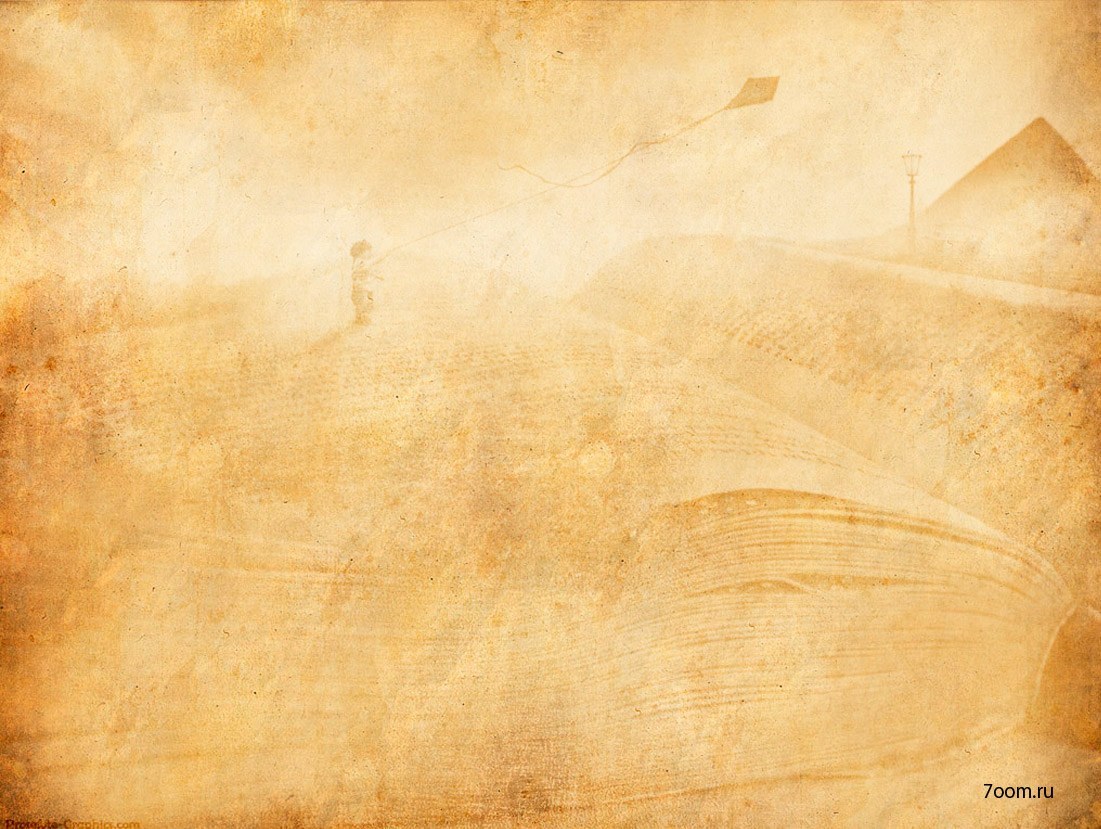 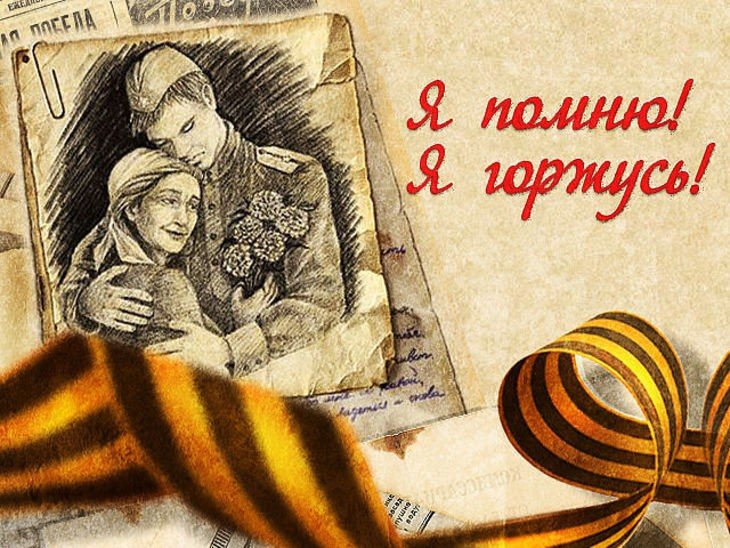 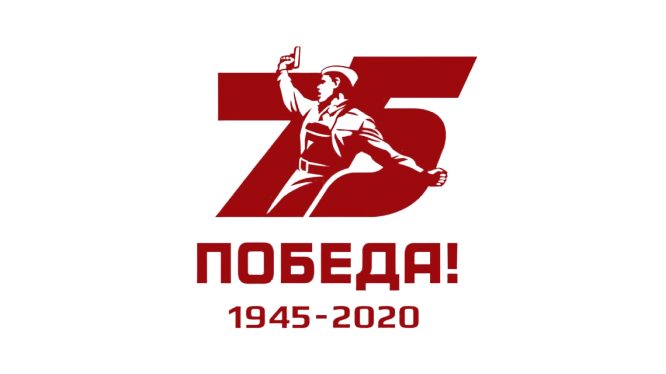 75 лет Победы
Коллаж, посвящённый Великой Отечественной войне,  от учащихся 7а класса
Оборона Брестской крепости
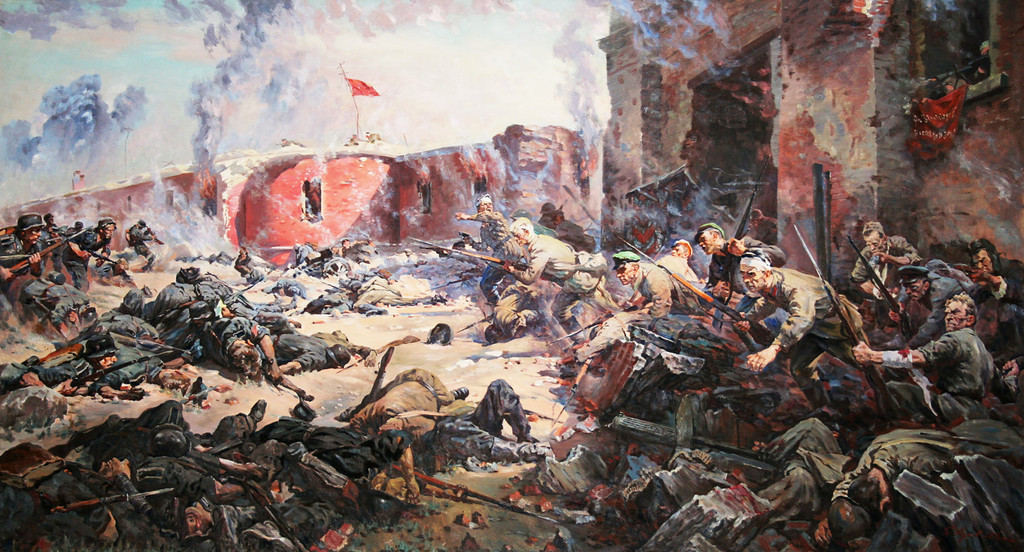 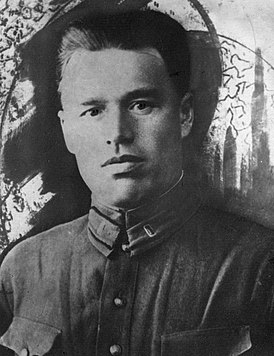 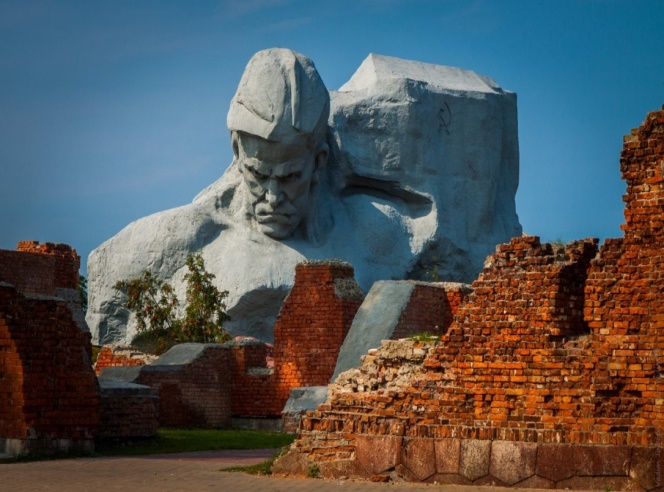 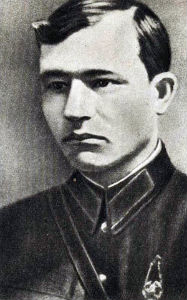 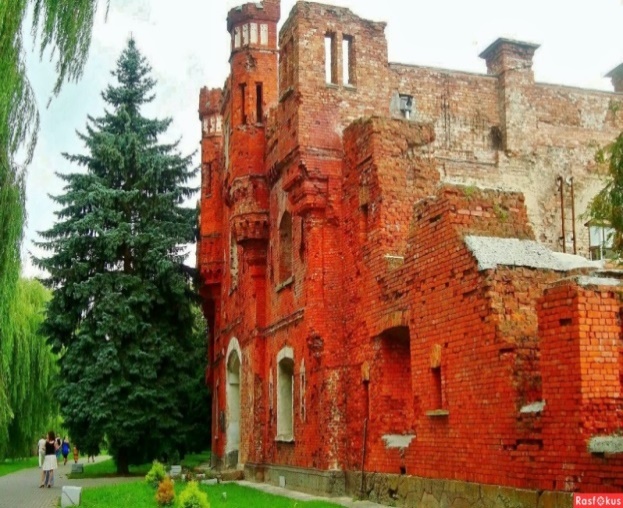 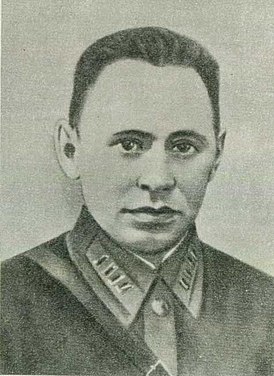 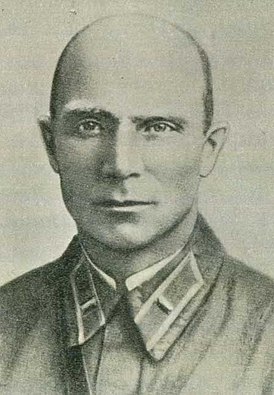 Босова Нина
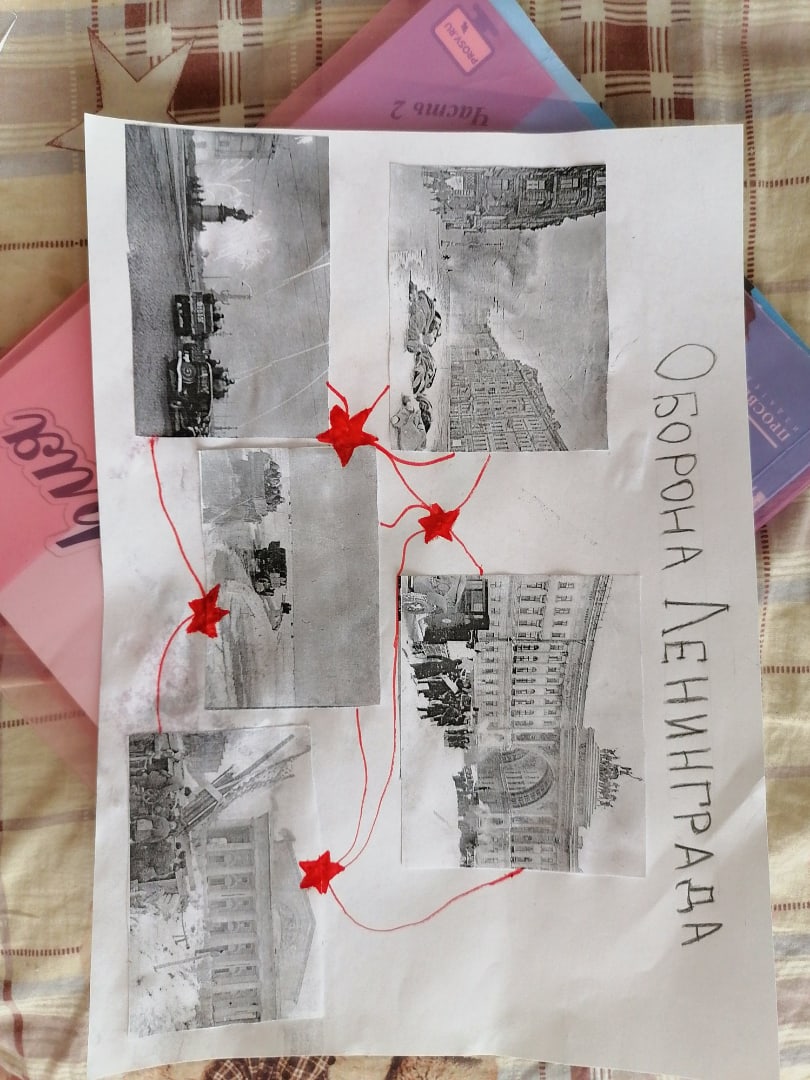 Кожокарь Анна
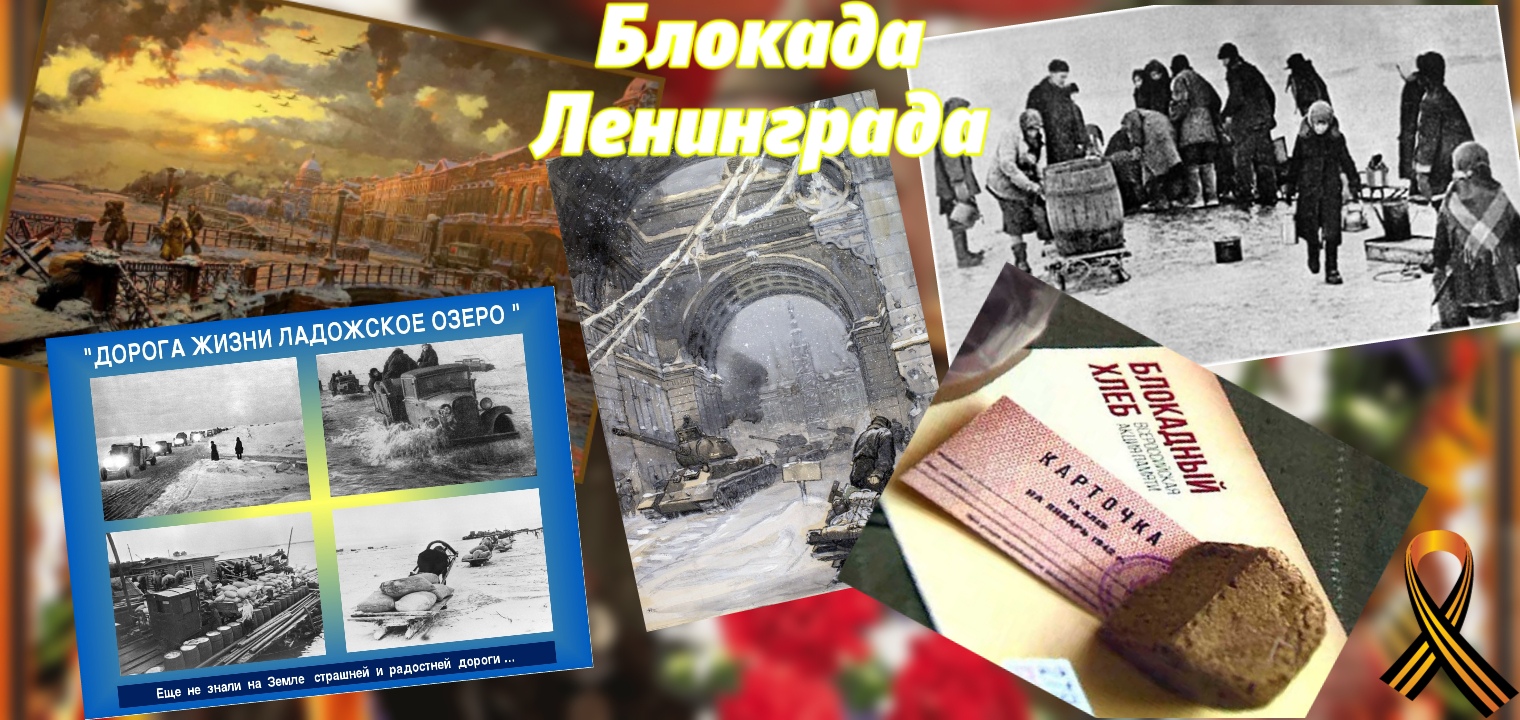 Постников Михаил
Земскова Дарья
Сталинградская битва
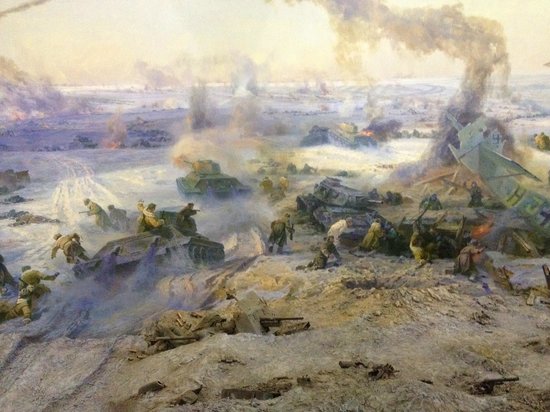 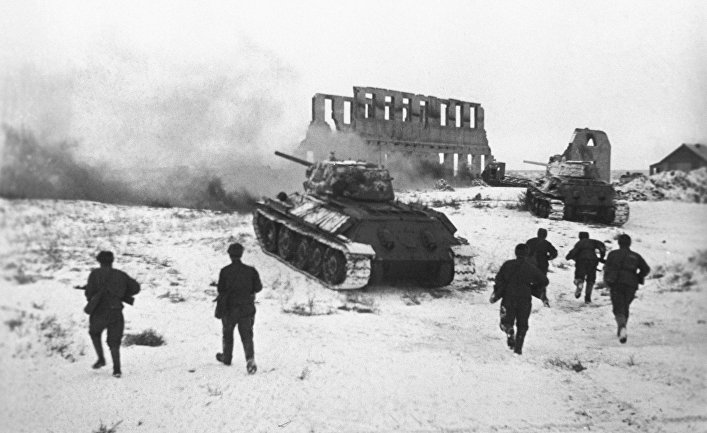 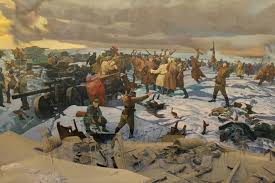 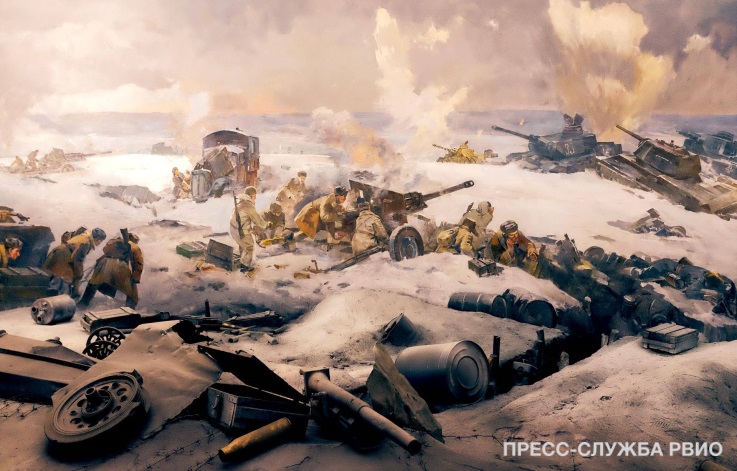 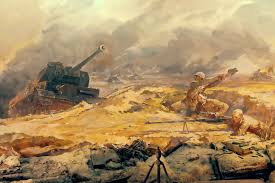 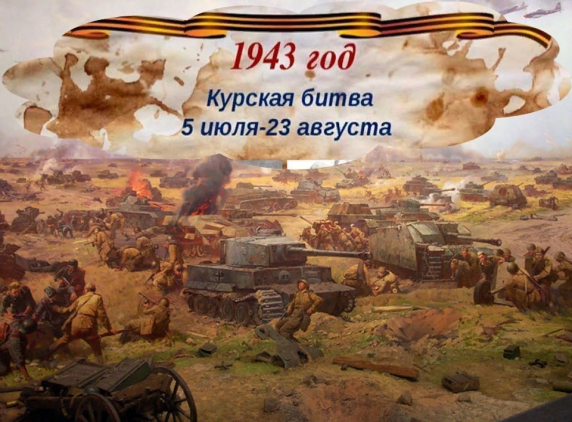 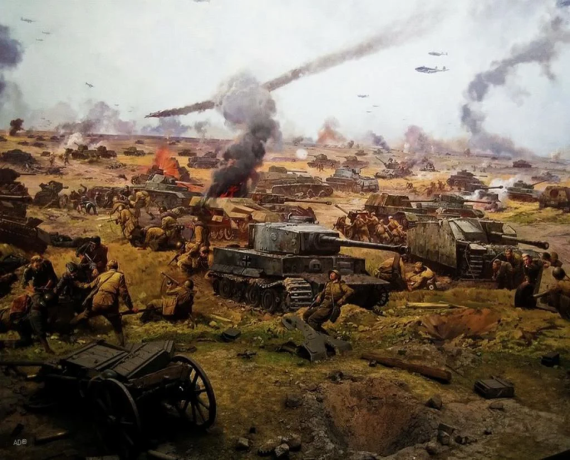 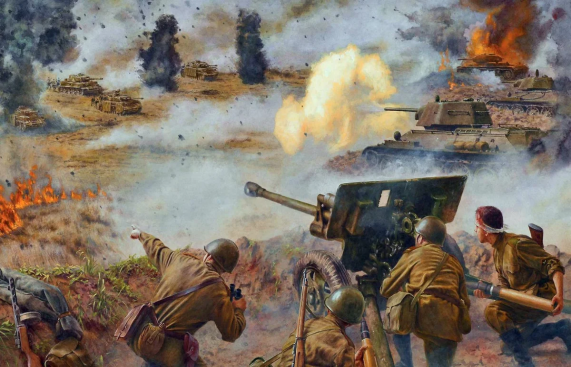 Димухаметова Вероника
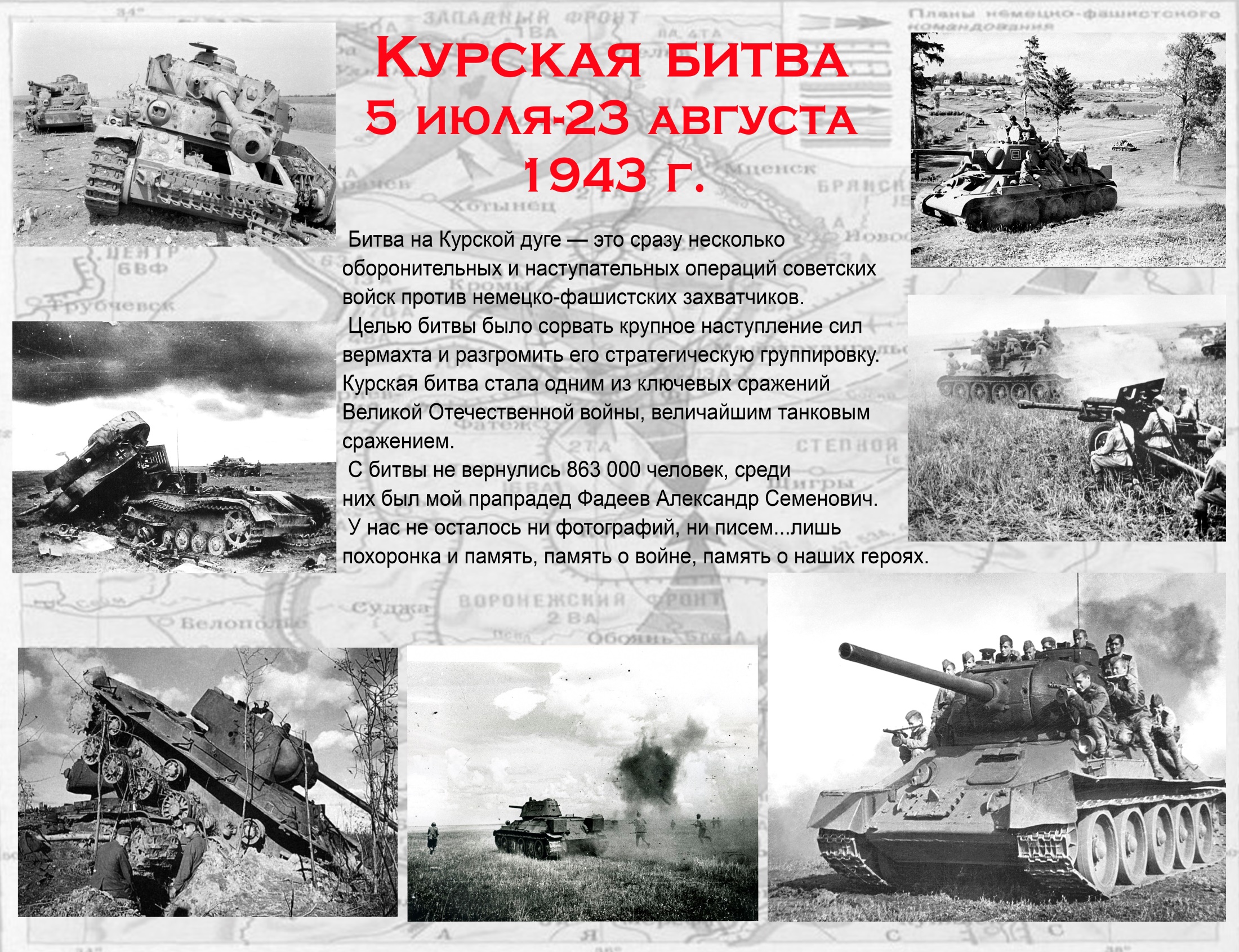 Захаров Артем
Операция «Багратион»
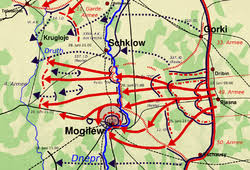 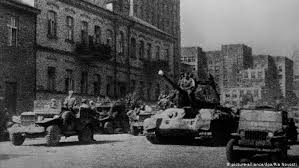 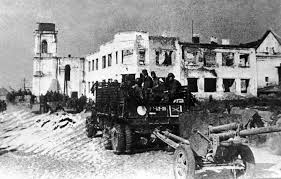 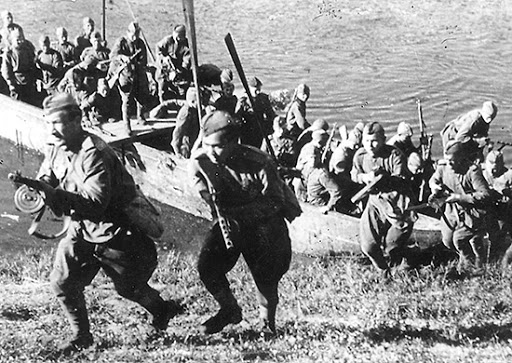 Пряничникова Алена
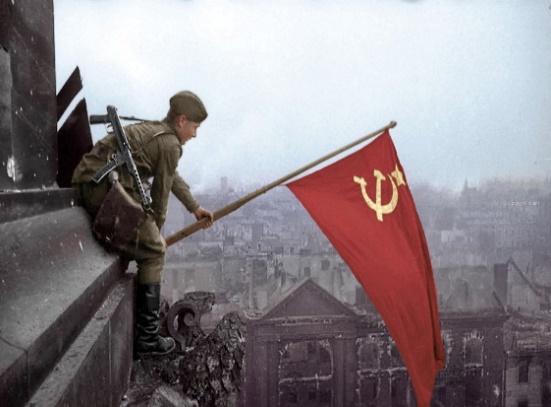 Взятие Берлина
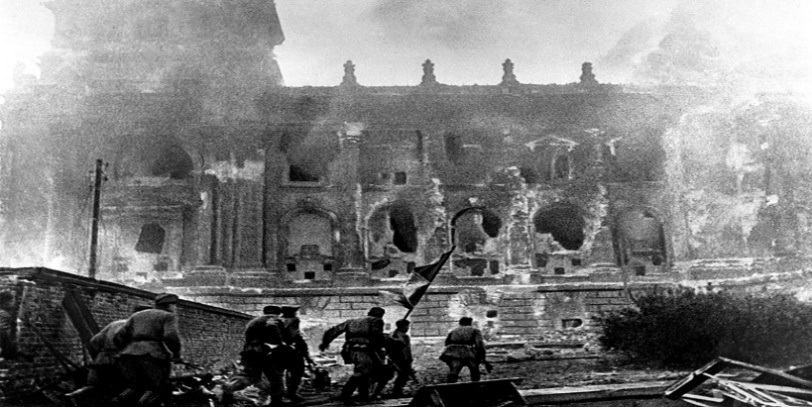 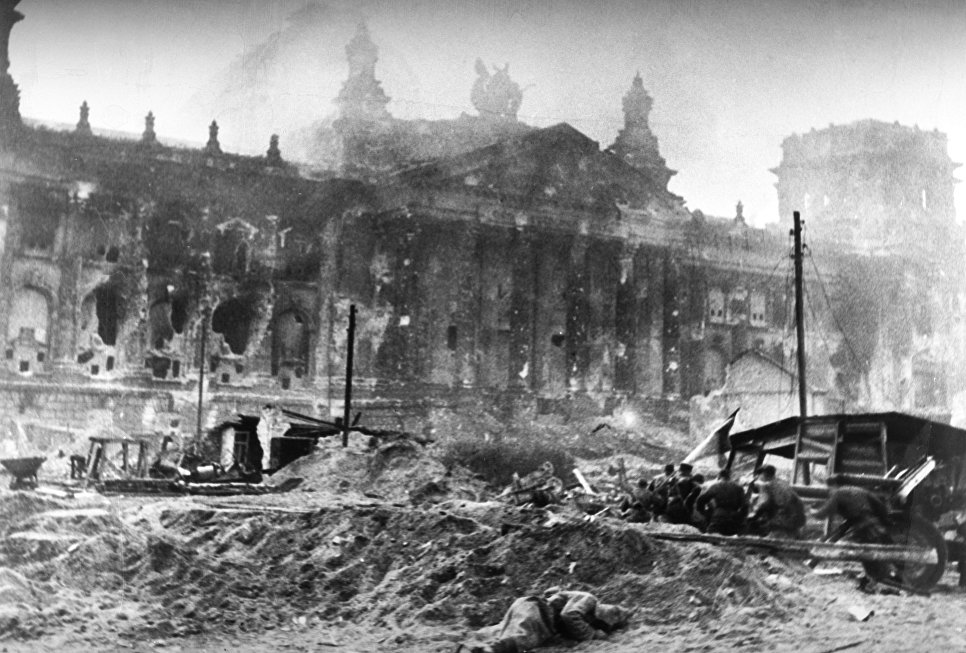 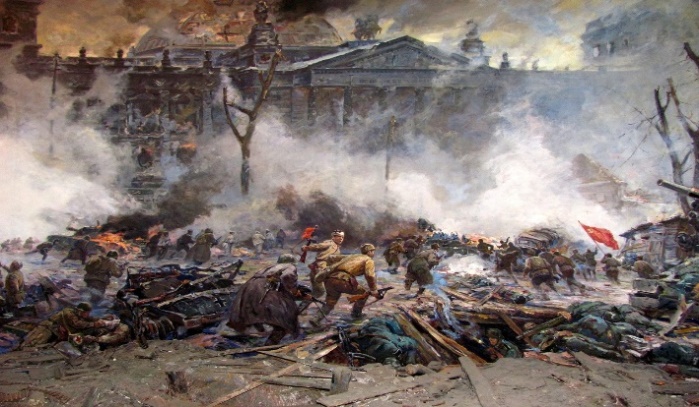 Маслов Сергей
Рамильцев Денис
Партизанская война
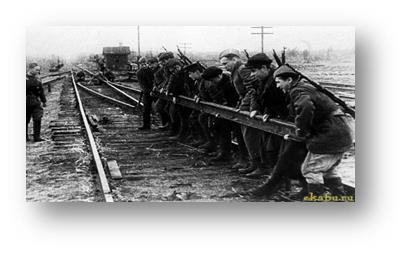 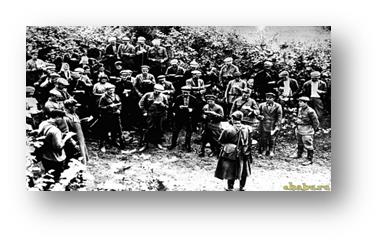 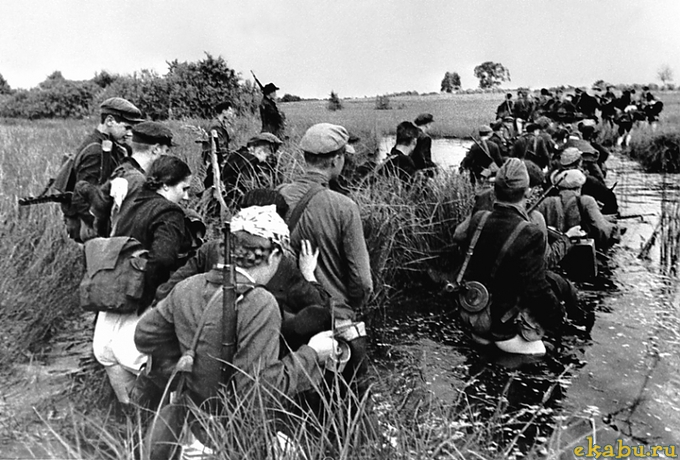 Партизаны форсируют водное пространство
Партизаны дают клятву беспощадно уничтожать фашистских поработителей.
Карпатский рейд - боевая операция, проведенная партизанским соединением
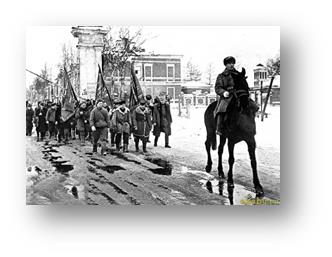 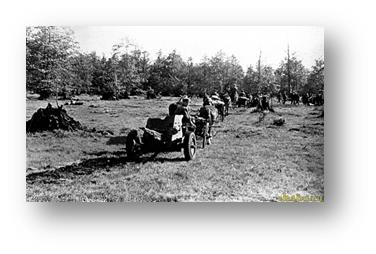 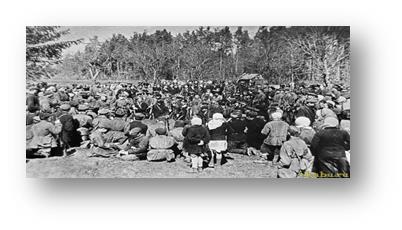 Партизаны и местные жители слушают доклад представителя «большой земли» о положении на фронтах
Пионеры-герои
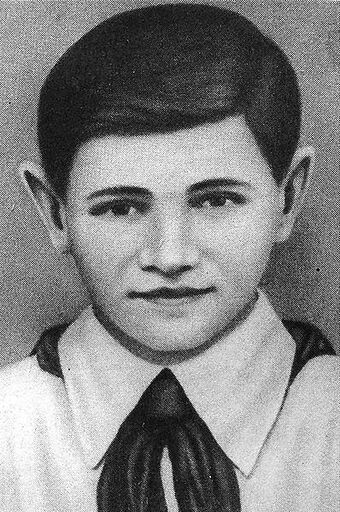 Валя Котик                               Лёня Голиков                               Марат Казей 
  Зина Портнова                         Шура Чекалин                               Боря Цариков
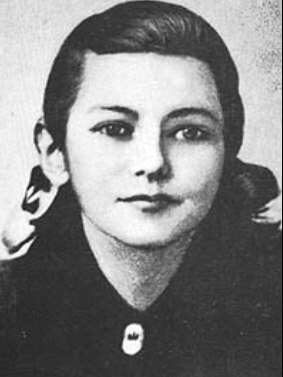 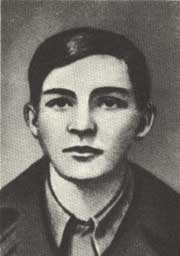 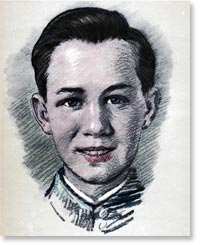 Стихина Ксюша, Сюмкина Вика
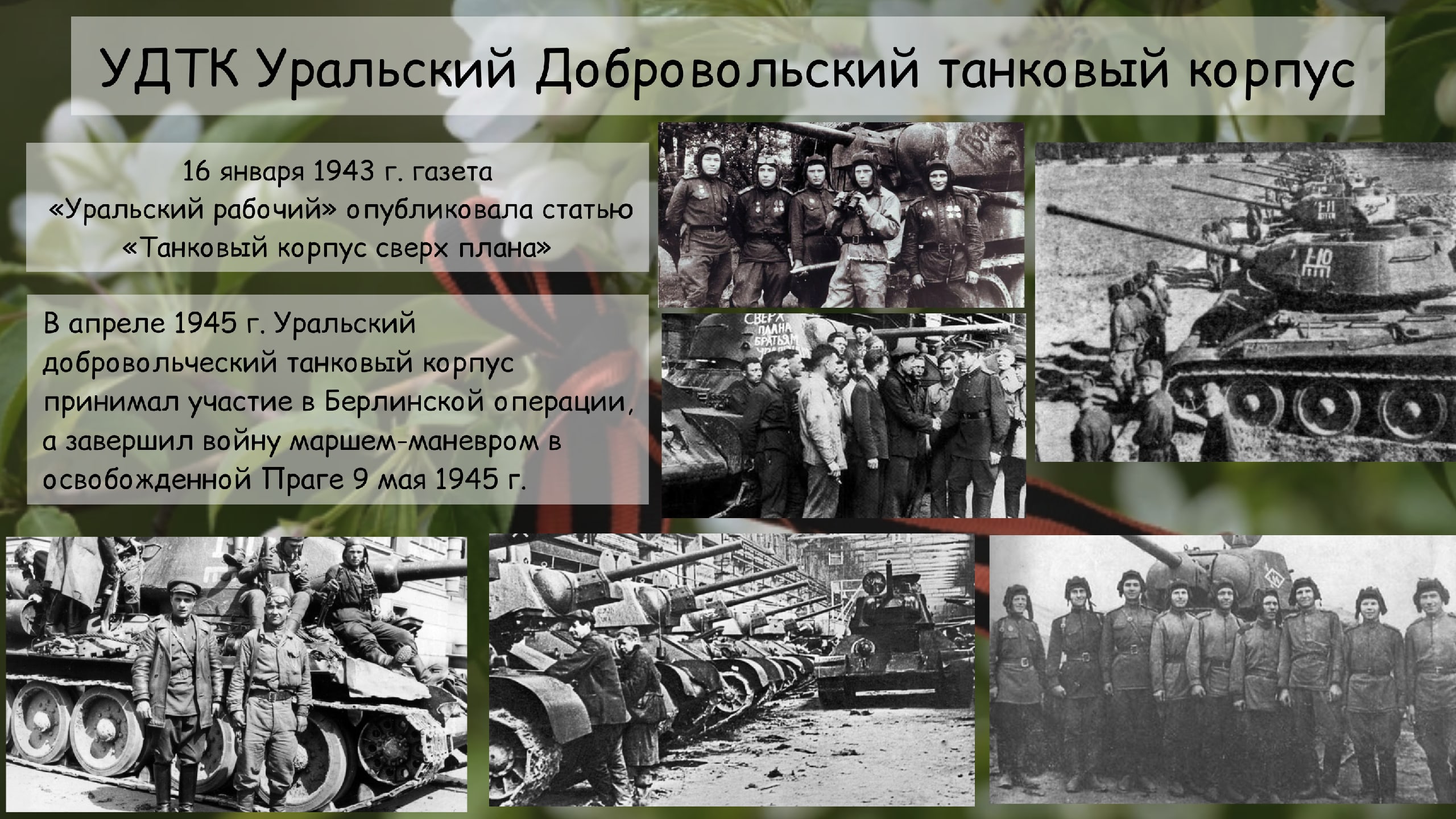 Чистякова Карина
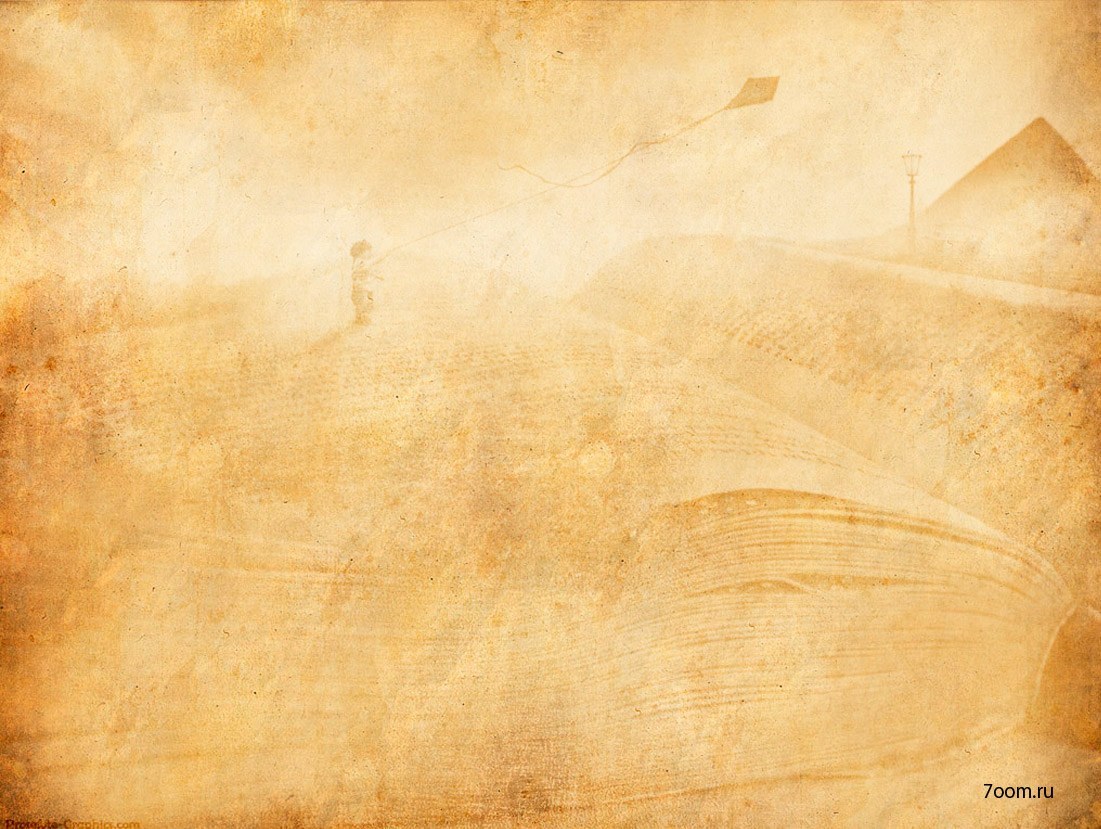 ГОРДИМСЯ И ПОМНИМ!
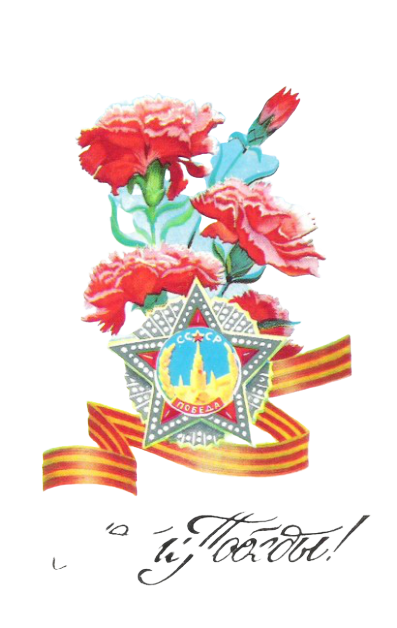